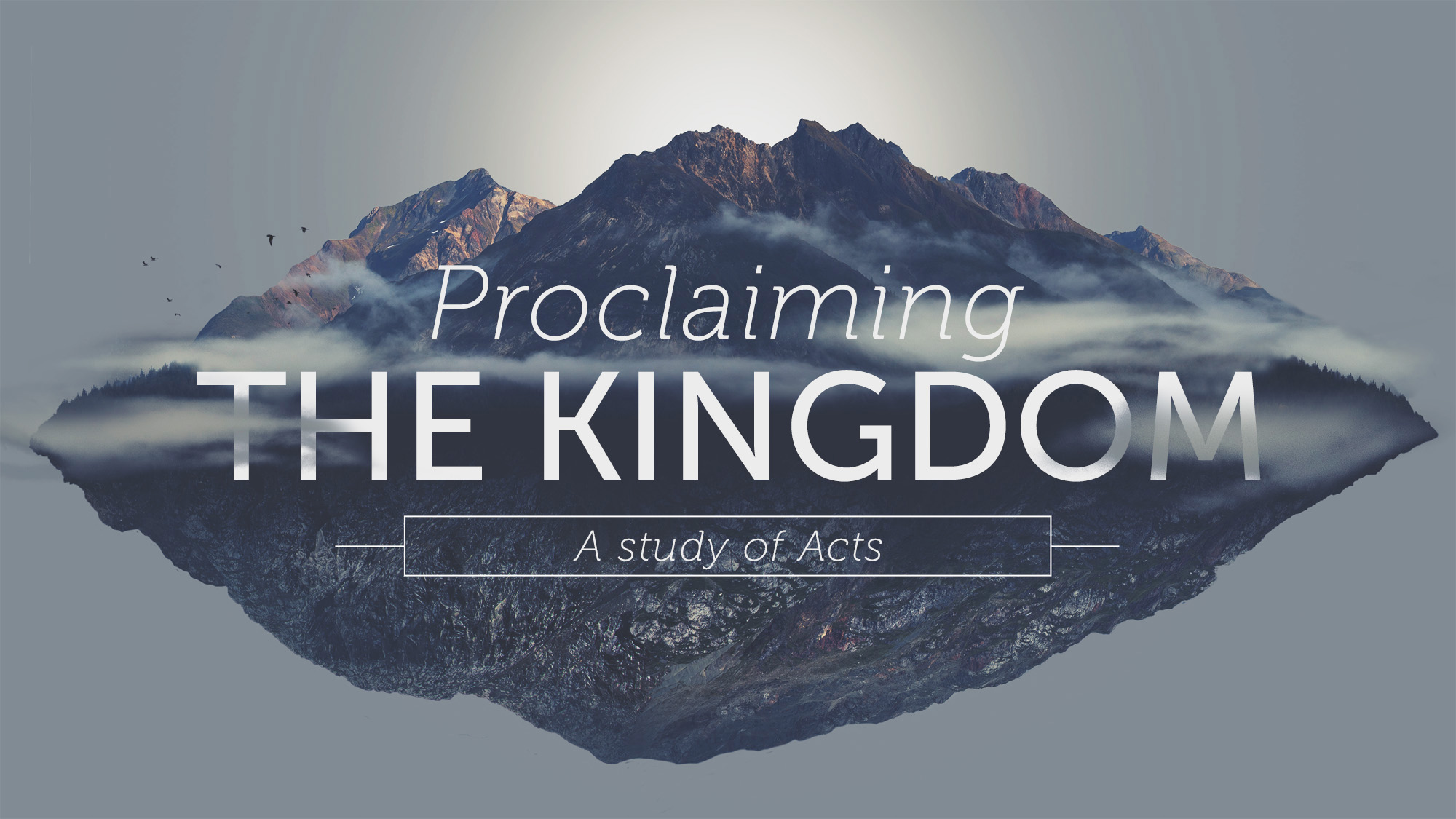 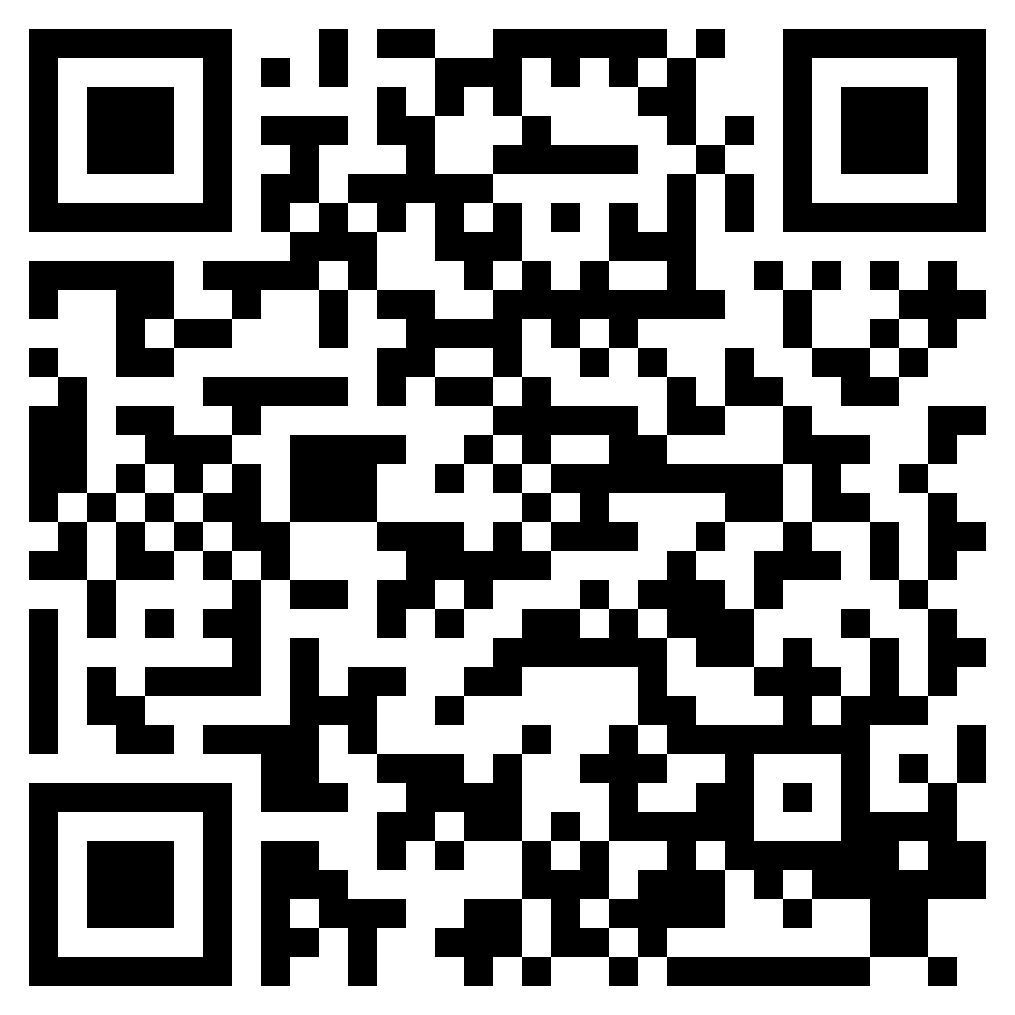 THE LORD’S CHOSEN INSTRUMENT
ACTS 9.1-31
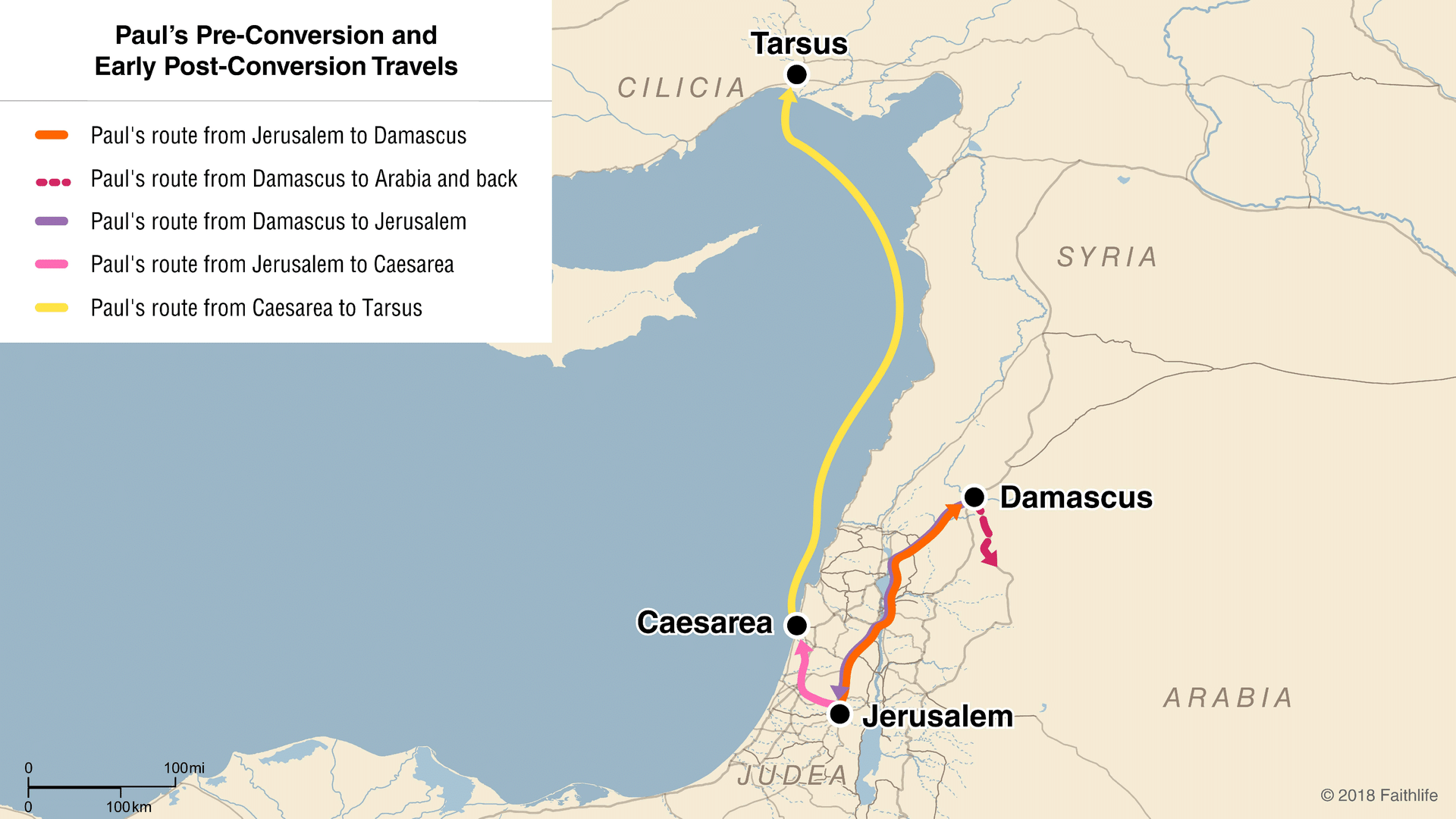 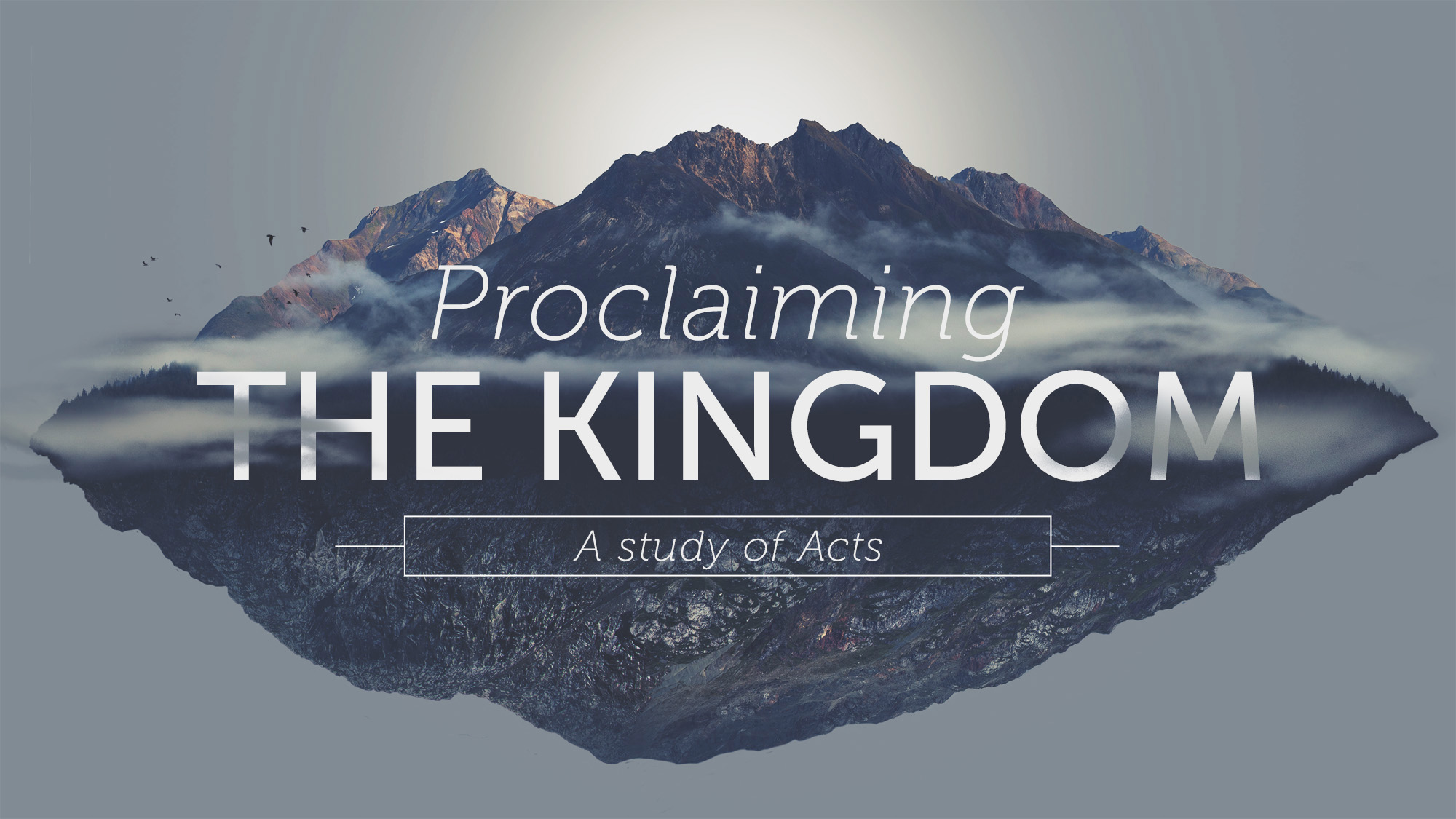 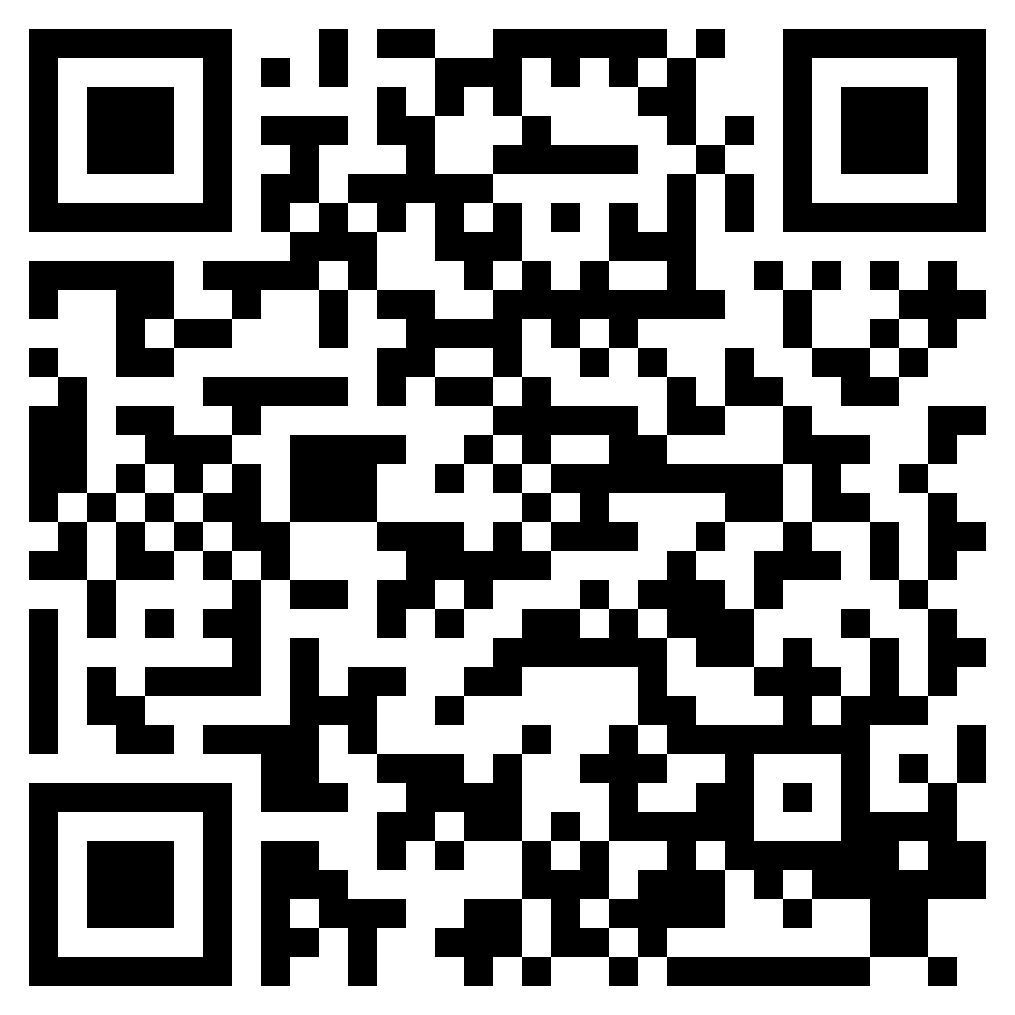 THE LORD’S CHOSEN INSTRUMENT
ACTS 9.1-31